ご近所力アップをめざして～住民自治を支える土台づくり～
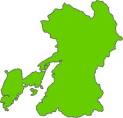 荒尾菊池水俣連合
ぴかぴかぐるぐるまーけっと
そうじ＋スタンプラリー＋フリーマーケット
区役（半強制）＋周辺からの参加・協力
　　　　予算４万円～１０万円
　　　　　（清掃用品、のぼり旗、人件費等）
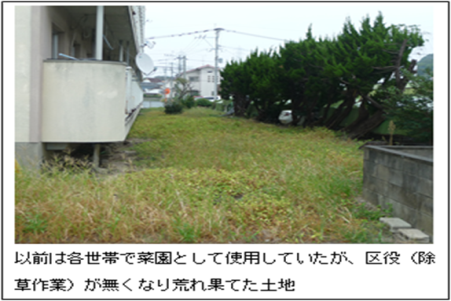 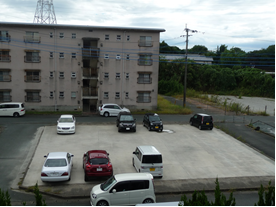 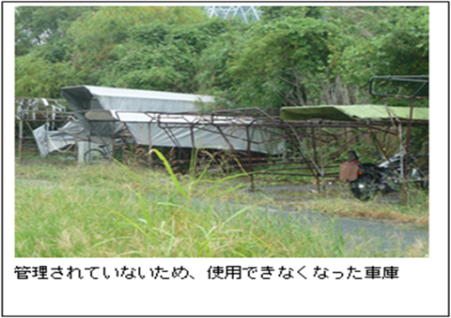 畑　跡地
駐車場
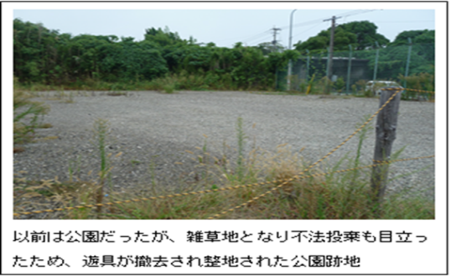 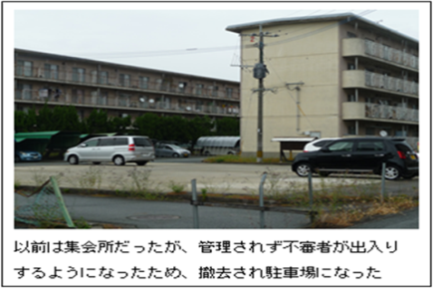 公園　跡地
集会所　跡地
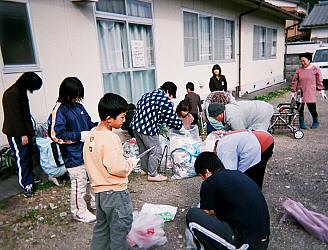 イメージ図
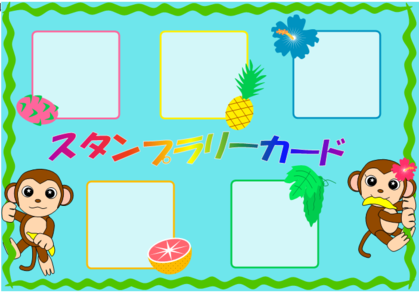 ぴか
　　ぴか
スタンプラリー
そうじ
ぐる
　　ぐる
ぴか
　　ぴか
近くの
住宅地
から
参加
近くの
商店街
から
協力
ぐる
　　ぐる
ぐる
　　ぐる
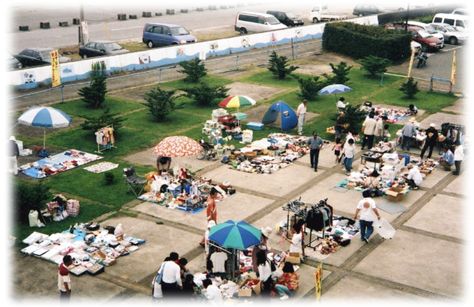 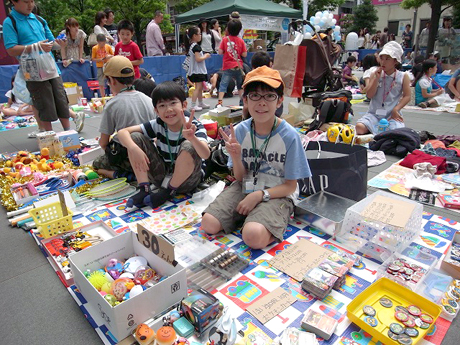 フリー
マーケット
ぴか
　　ぴか
感謝
効果
親近感
協調性
安心
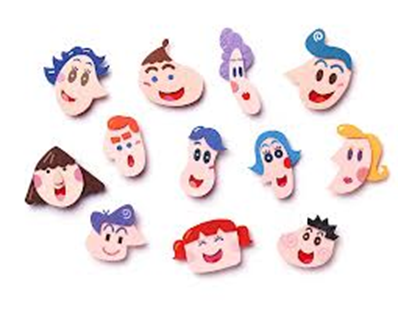 協力
地域社会の底上げ
参加
区役＋周辺からの参加・協力
行政の後押しが必要
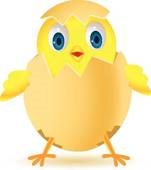 これまでの地域活性化という
行政施策の殻をやぶり、
もう一歩踏み込んでいく
ご近所力アップ
今後の地域社会を変える大きな要素